АЗБУКА СВЕТОФОРА
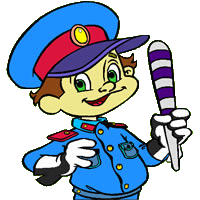 Для детей 4-5 лет

Подготовила: Валиуллина Г.Р.
Цель:Познакомить детей с правилами безопасного перехода дороги по пешеходному переходу.Задачи:Знакомство с дорожной разметкой пешеходного перехода – «зебра»;Дать знания о сигналах светофора;Воспитывать осознанное отношение к правилам безопасного поведения на дороге.Продолжать работу по закреплению умения действовать согласно сигналам светофора.
Всем полезен с давних порНаш приятель светофор!
Загорелся красный свет- Пешеходу хода нет!Желтый свет дает сигнал, Чтобы ты зеленый ждал!Свет зеленый говорит – Для тебя проход открыт!
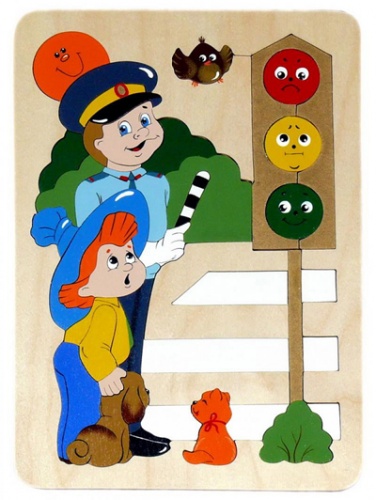 Тротуар и переходы –
Ваше место пешеходы!
Только там переходить положено – Где зебра расположена!
Только там переходить положено – Где зебра расположена!
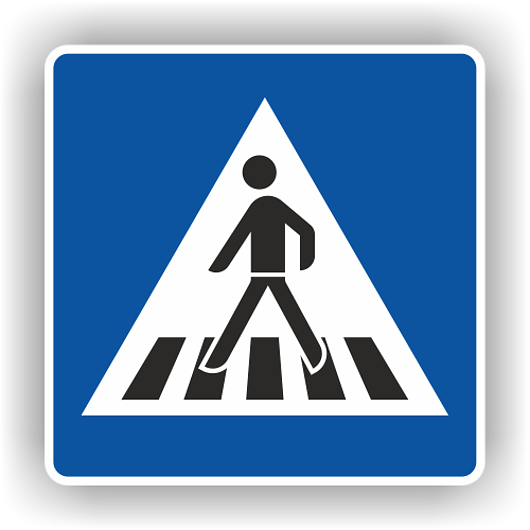 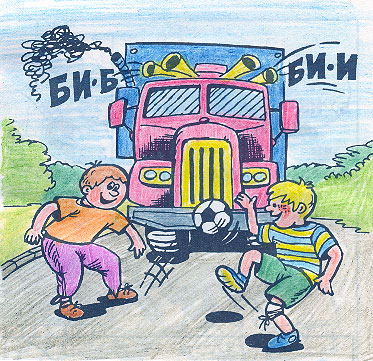 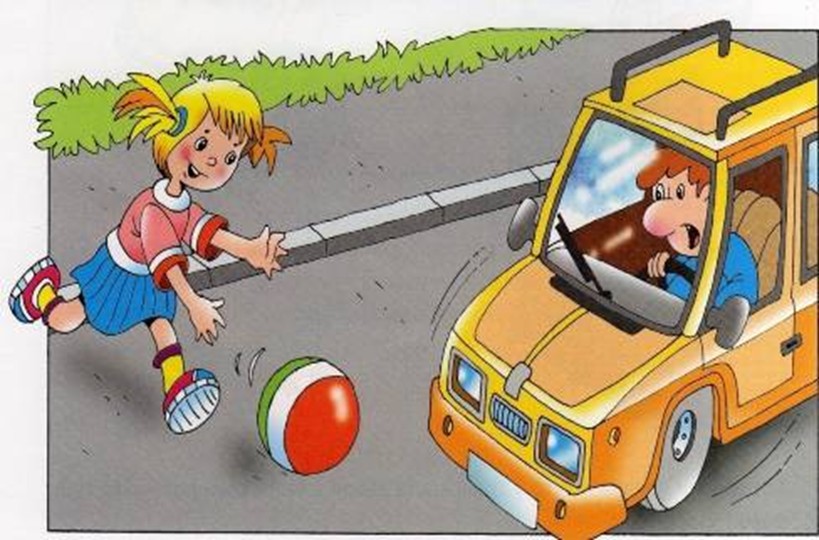 Знак "Пешеходный переход":
    Здесь наземный переход,Ходит целый день народ.Ты, водитель, не грусти,Пешехода пропусти!
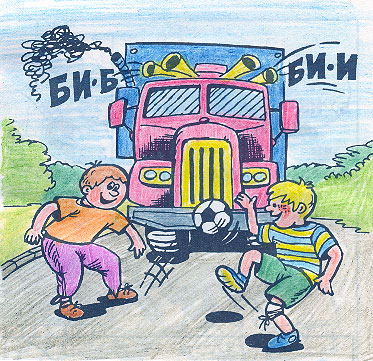 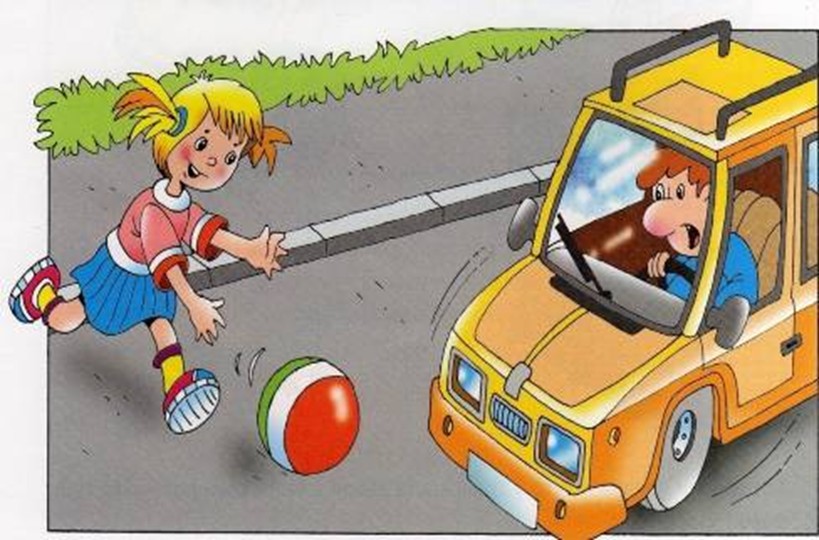 Шоссе – не место для игры,
Ведь есть площадки и дворы!
Шоссе – не место для игры,
Ведь есть площадки и дворы!
Чтоб никогда не попадать В сложные положения,Надо знать и соблюдать Правила движения!
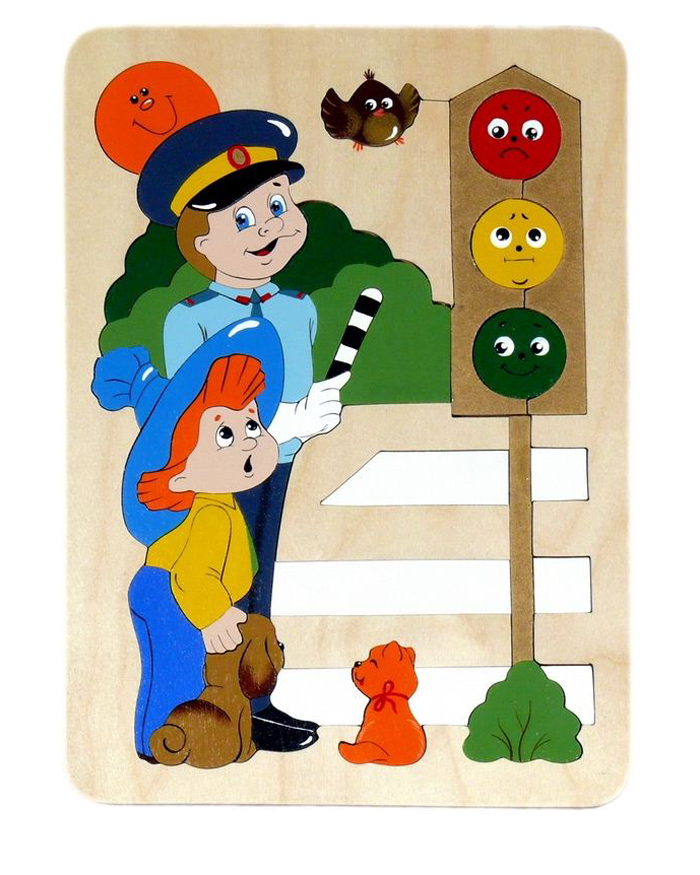 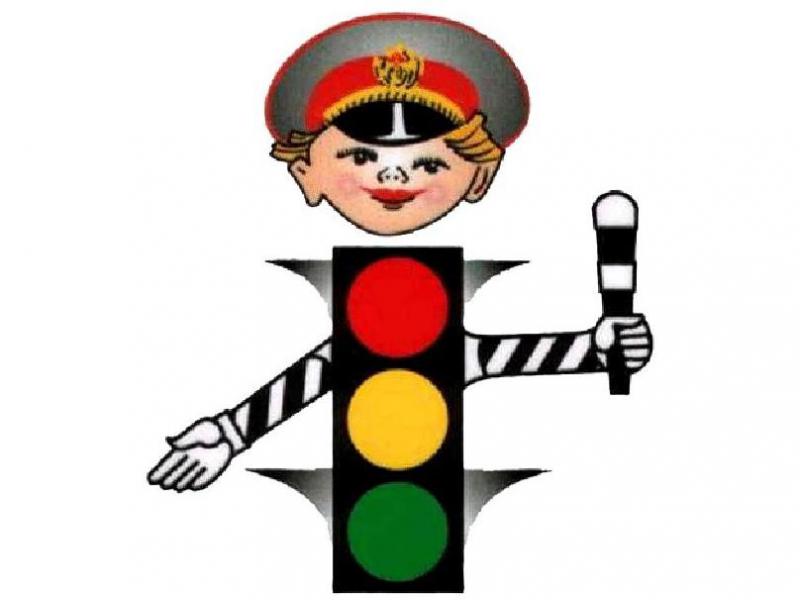 Чтоб никогда не попадать В сложные положения,Надо знать и соблюдать Правила движения
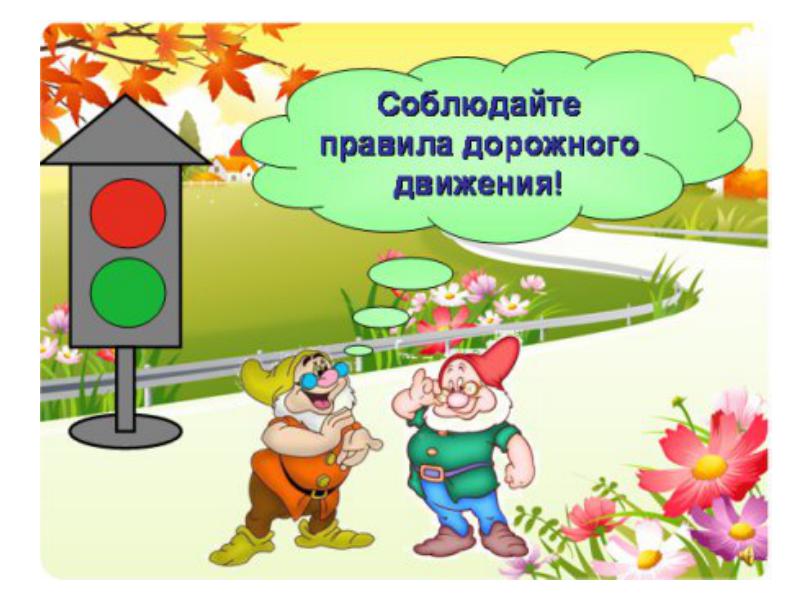